SVB-BGT Regio overleg
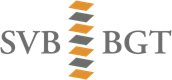 Regio Datum
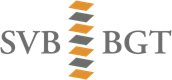 Mededelingen 
Rondje langs de velden / kennismaking
Model
ICT
Kwaliteit
Community
Landelijke thema’s
Regionale thema’s (per regio)
Datum volgend overleg
W.v.t.t.k.
Agenda
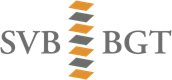 Rondje langs de velden
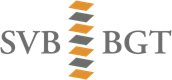 Model
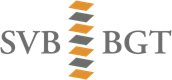 ICT
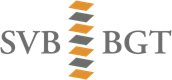 Kwaliteit
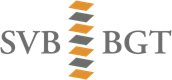 Community
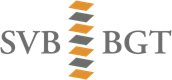 Landelijke thema’s
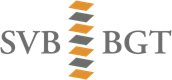 Regionale thema’s
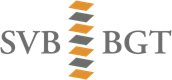 Datum volgend overleg
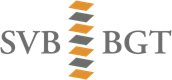 Wvttk